1
An CNN-LSTM Attention Approach to Understanding User Query Intent from Online Health Communities
Advisor: Jia-Ling, Koh
Source: 2017 IEEE International Conference on Data Mining Workshops
Speaker: Ming-Chieh, Chiang
Date: 2018/09/04
2
Outline
Introduction
Method 
Experiment
Conclusion
3
Motivation
Online health community
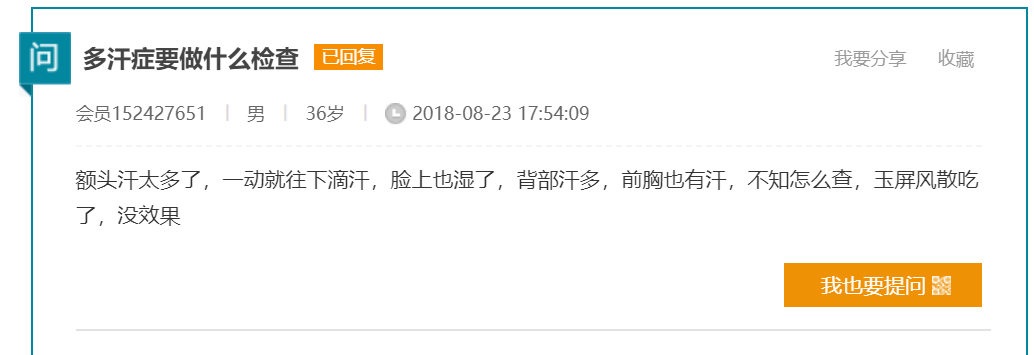 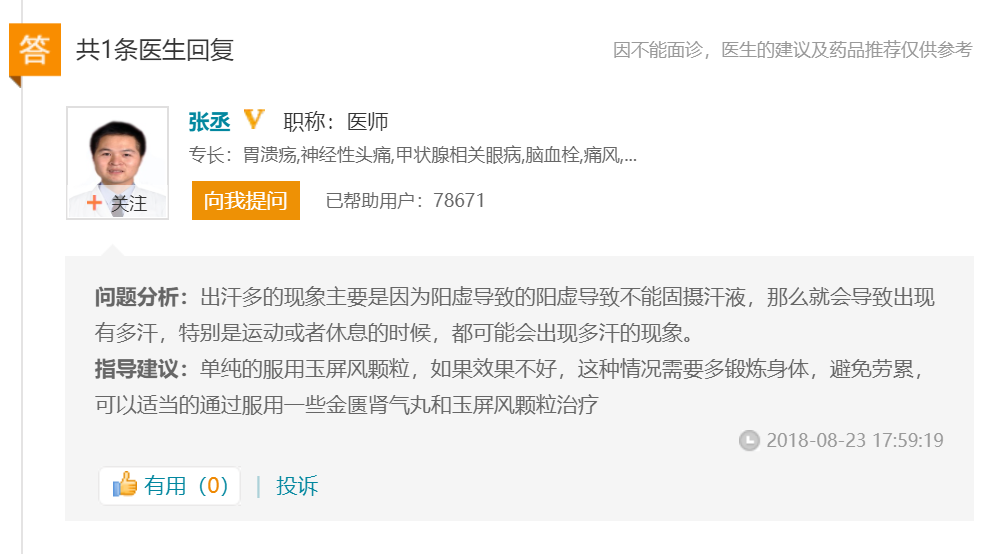 4
Goal
Predict user intent in original medical text query
Construct a user intent taxonomy for intent prediction
5
Definition
d: declared information
e: expected information
Example
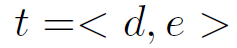 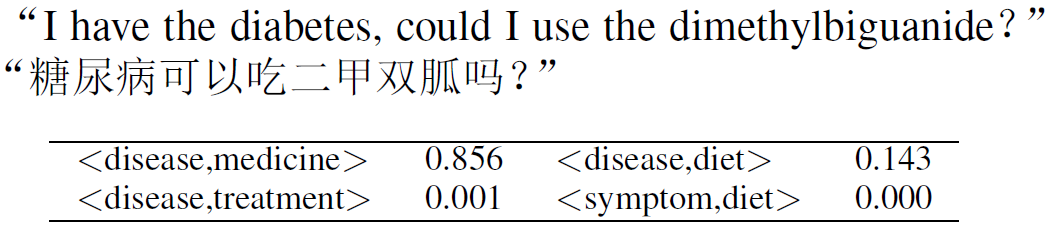 6
Outline
Introduction
Method 
Experiment
Conclusion
7
Framework
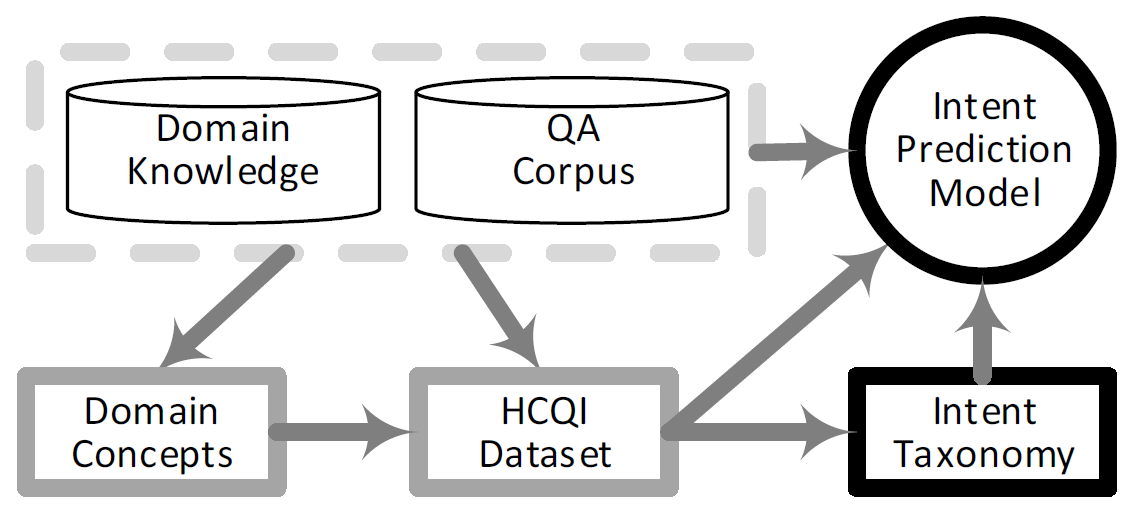 8
Method
Mining User Intent Taxonomy
   -> Short Sentences Clustering
CNN-LSTM Attention Model
9
Sentence Clustering
Sentence Pattern Transferring
Word Weight
Short Sentence Representation
DBSCAN Clustering
10
Pattern Transferring
Reduce the diversity
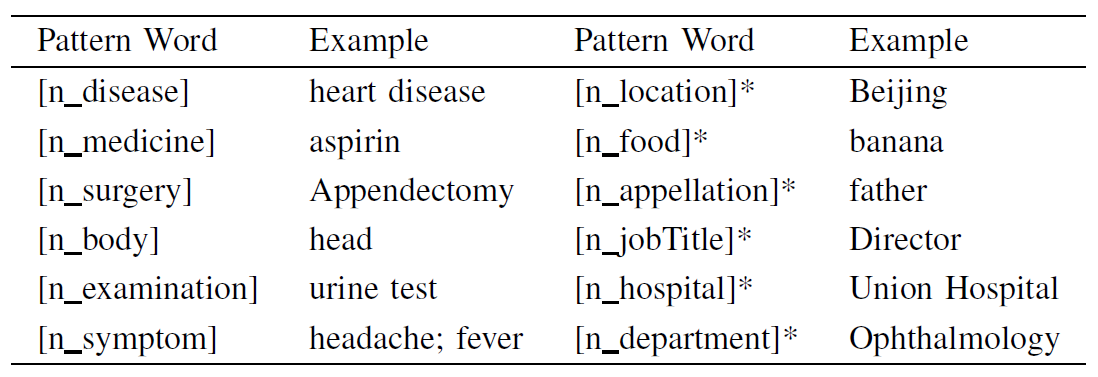 11
Word Weight
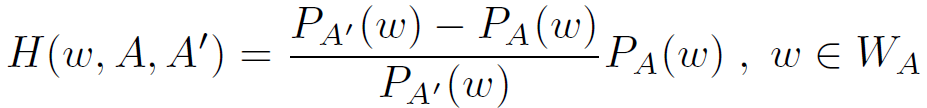 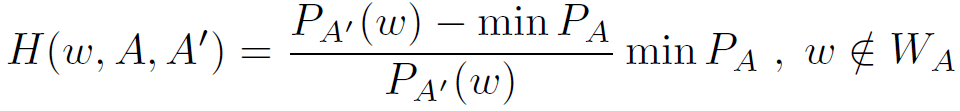 12
Sentence Representation
Word2Vec
POS tags (noun, verb, adjective, interrogative )
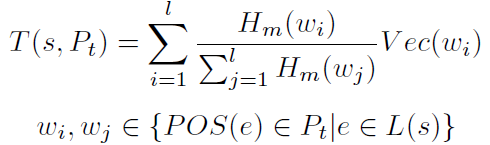 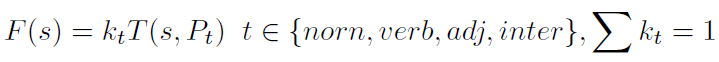 13
DBSCAN Clustering
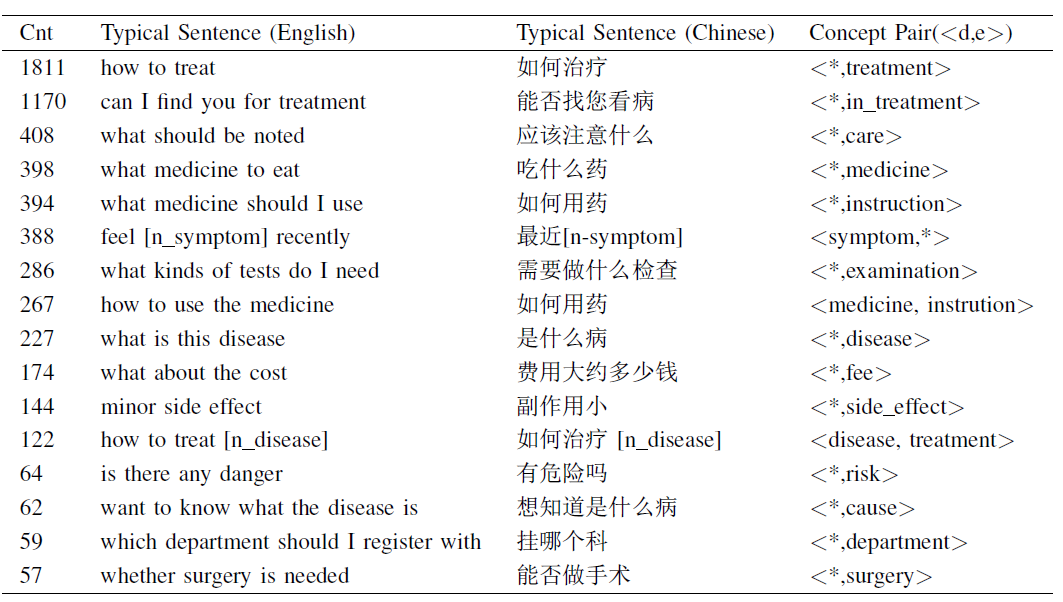 14
Intent Taxonomy
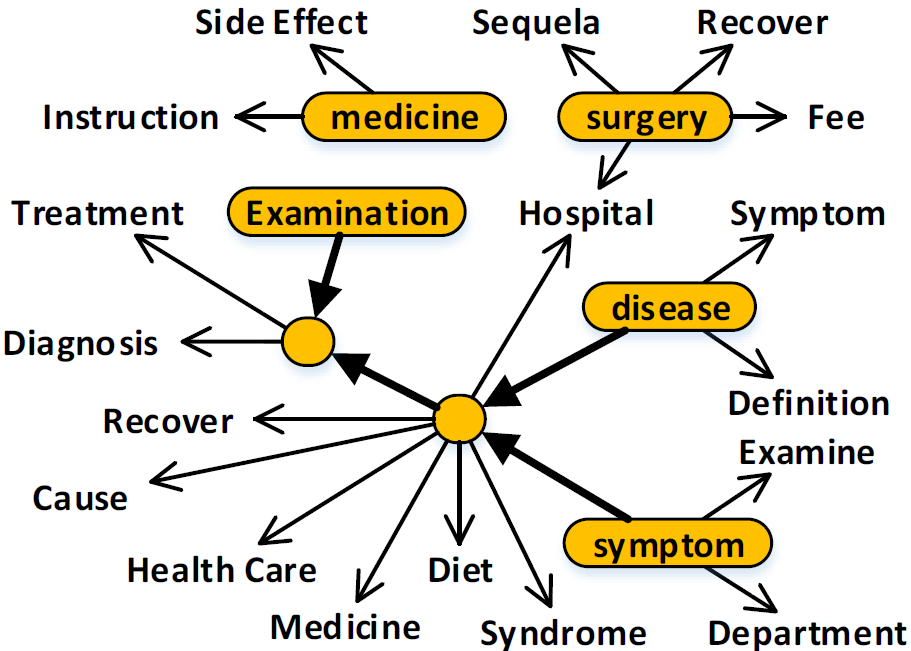 15
Method
Mining User Intent Taxonomy
   -> Short Sentences Clustering
CNN-LSTM Attention Model
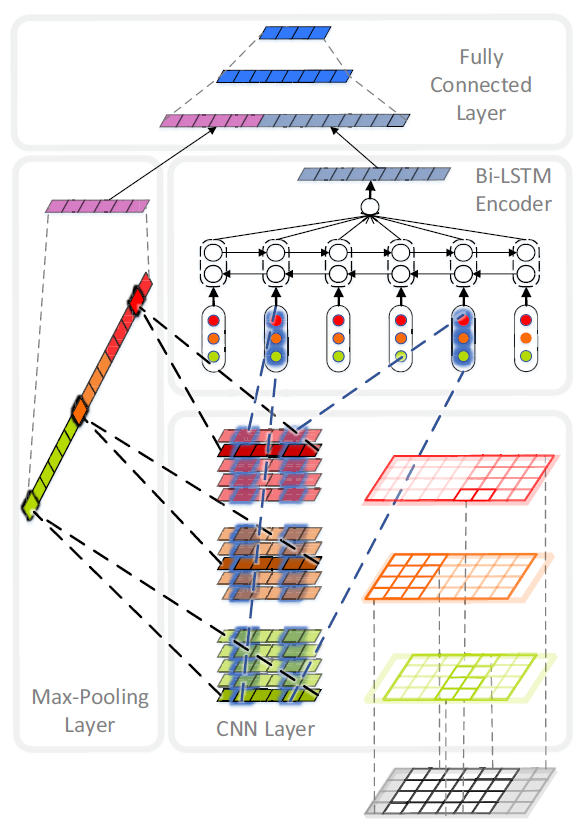 16
Model
17
Input Feature Matrix
Word2Vec (skip-gram)
POS tags 
NER tags (table I)
18
CNN Encoder
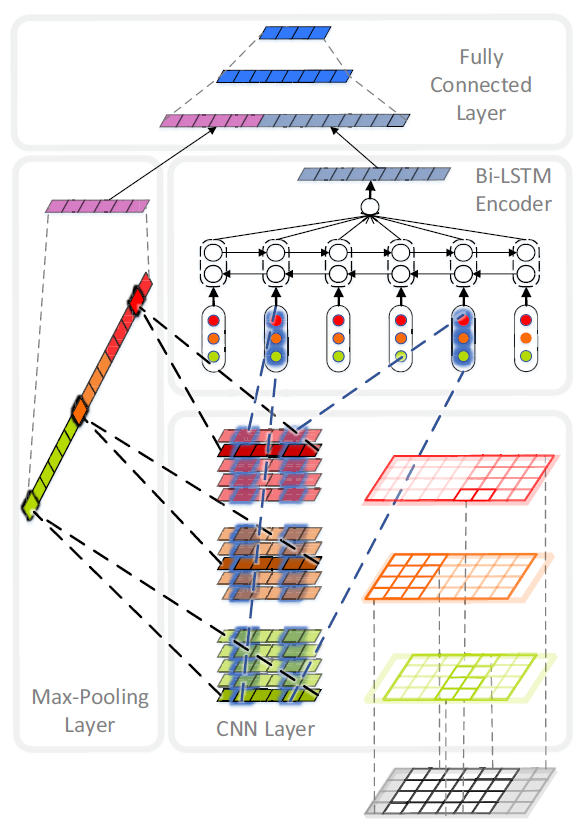 19
Bi-LSTM Attention Encoder
Bi-LSTM: 


Attention:
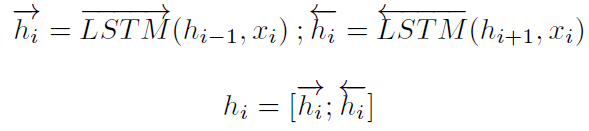 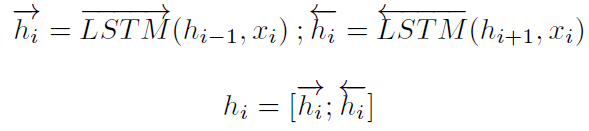 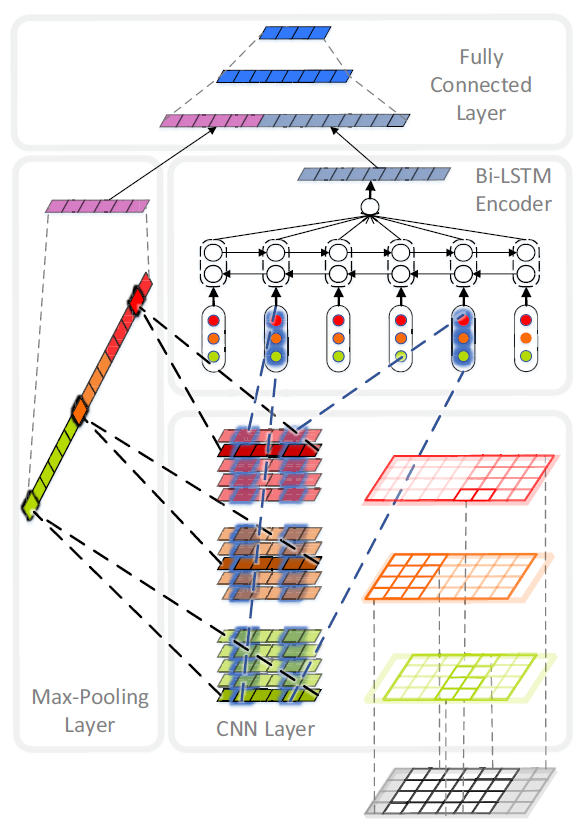 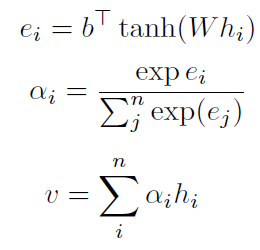 20
Joint Layer
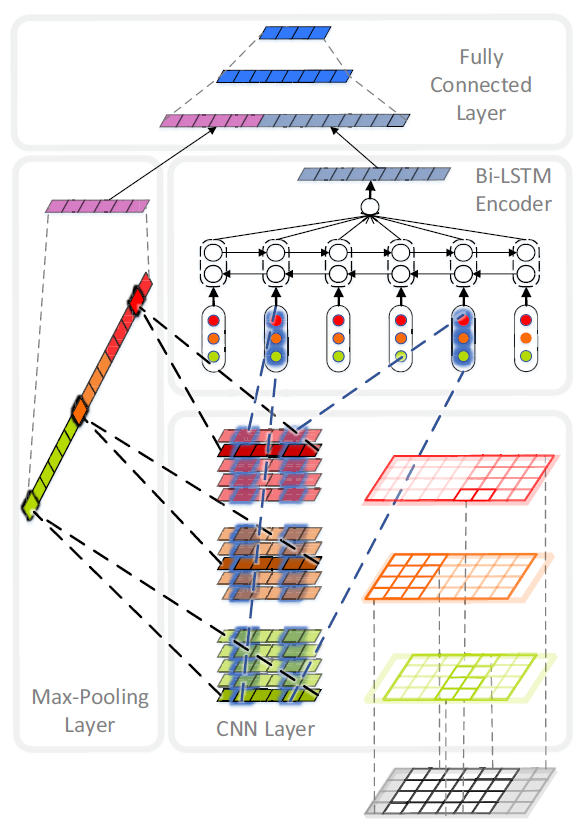 Max-Pooling
Layer
21
Outline
Introduction
Method 
Experiment
Conclusion
22
Data
尋醫問藥 http://www.xywy.com/
20 million QA pairs
272816 words in 12 classes of named entity
HCQI dataset (table III)
23
Evaluation
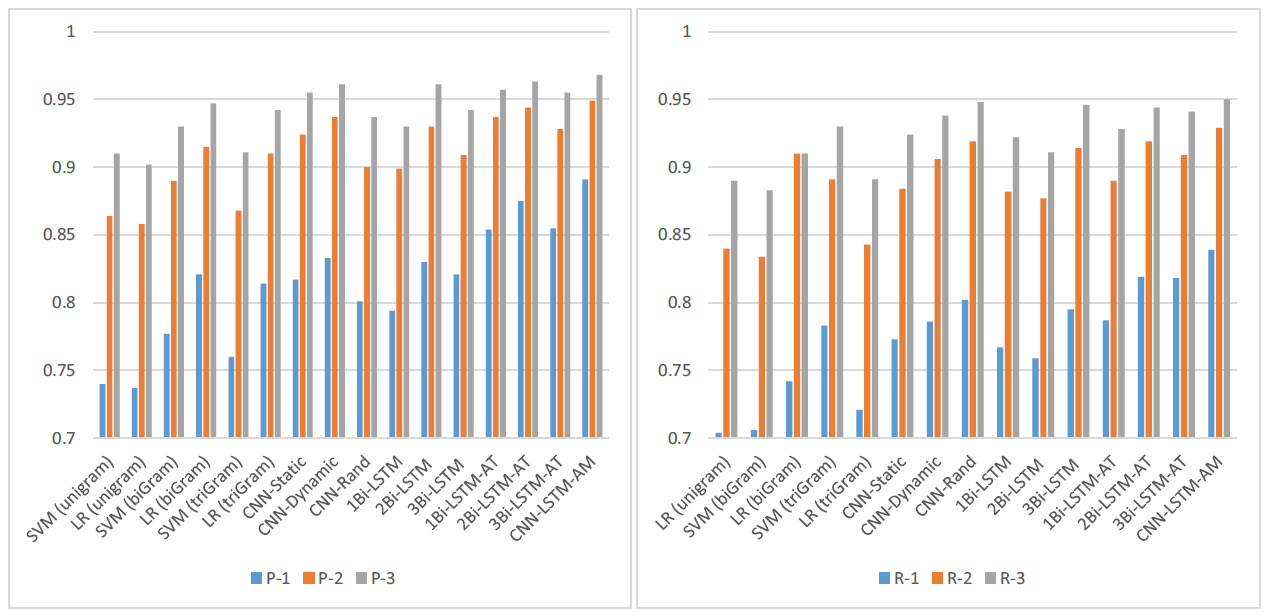 24
Outline
Introduction
Method 
Experiment
Conclusion
25
Conclusion
A novel query intent prediction model by CNN-LSTM attention for user intent understanding
The neural  network have great performance in intent mining task
DBSCAN
DBSCAN is a density-based algorithm.
Density = number of points within a specified radius (Eps)

A point is a core point if it has more than a specified number of points (MinPts) within Eps 

A border point has fewer than MinPts within Eps, but is in the neighborhood of a core point

A noise point is any point that is not a core point or a border point.
DBSCAN: Core, Border, and Noise Points
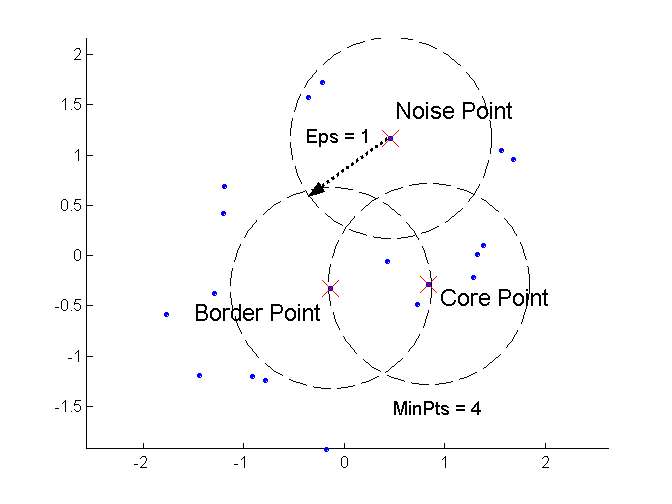 DBSCAN: Core, Border, and Noise Points
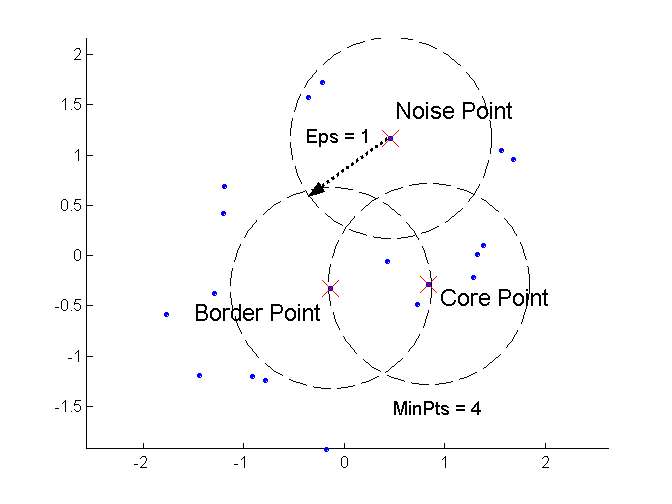 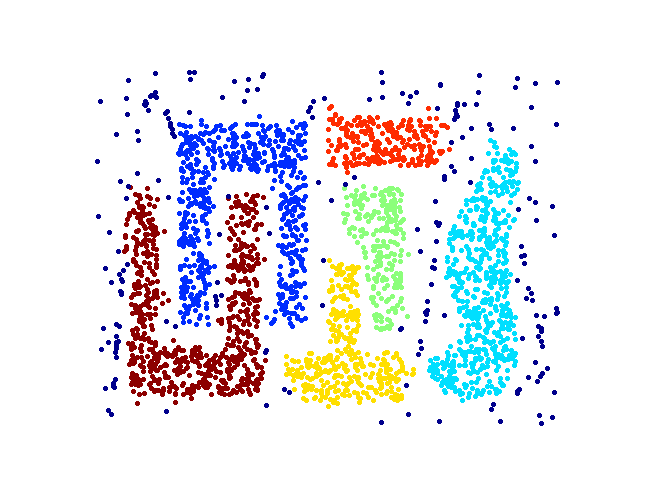 Clusters
DBSCAN Works
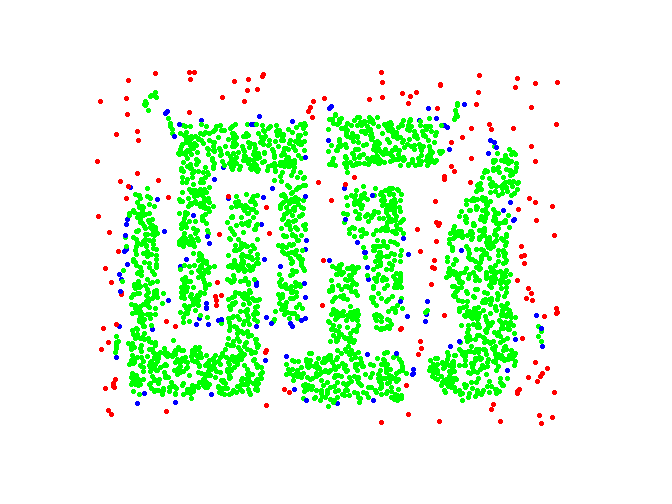 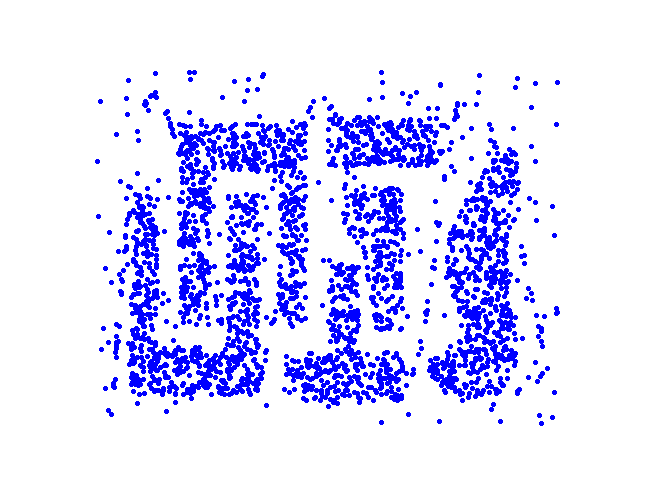 Point types: core, border and noise
Original Points